Anatomy of the orbit
Veronika Matuskova
Oční lékařství (aVLOL7X1)
Outcome from learning
Student can describe anatomy of the orbit.
Oční lékařství (aVLOL7X1)
Orbit
It is formed by the fusion of 7 bones.
The shape of the triangular pyramid (the medial wall and the base merge freely), the entrance is reinforced and is roughly square in shape, the thinnest wall is medial, the depth of the orbit is 45 mm (at the medial wall).
The base of the orbit is the ceiling of the maxillary cavityꓼ canalis infraorbitalis (n. infraorbitalis).
The medial wall of the orbit (lamina papyracea) adjacent to  anterior and 
posterior etmoidsꓼ fossa saci lacrimalis (stored here
tear sac) continuing as canalis nasolacrimalis (here
tear duct = ductus nasolacrimalis) under the lower 
nasal shell.
The ceiling of the orbit is the bottom of the anterior                                                                                          cranial fossa of the skull.
The outer wall of the orbit is the wall of the 
infratemporal fossaꓼ fossa glandulae lacrimalis (lacrimal 
gland stored here).
Os frontale
Os palatinum
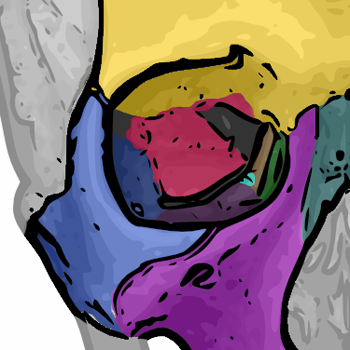 Os ethmoidale
Os lacrimale
Maxilla
Oční lékařství (aVLOL7X1)
Os zygomaticum
Os sphenoidale
In the tip of the orbit there is an optical channel (passage n. II, a. ophthalmica), the superior orbital fossa is communicating with the intracranial space (passage n.III, n.IV, n.VI, nV / 1 = n. ophthalmicus, v. ophthalmica sup. ), the inferior orbital fissure communicating with the retromaxillary space (passage nV / 2 = n. maxillaris and usually also the v. ophthalmica inf.).
Retrobulbar space - the space behind the bulb, filled with fat.
The lacrimal gland lies in the outer upper quadrant partly in front of and partly behind the edge of the orbit in a duplicate of the periosteum. It provides reflex tearing. Only a part of the lacrimal gland in front of the edge of the orbit can be clinically examined by aspect (when the patient looks down to the nose and when the upper eyelid is lifted by a doctor).
The lacrimal sac lies in the nasal lower quadrant behind the edge of the orbit in a duplicate of the periosteum. It is evident by the aspect of its pathological enlargement.
The levator palpebrae superior origins in the tip of the orbit on the tendon ring (anulus tendineus Zinii) and all oculomotor muscles except musculus obliquus inf. It starts behind the edge of the orbit in the medial lower quadrant.
The clinical boundary between the orbit and the surroundings is the periosteum (= periorbit), which adheres firmly to the edges of the orbit and the canals in the orbit. When air penetrates from the paranasal sinuses or when the infection and tumors spread, the periorbit is first suppressed and only when it is broken does it propagate into the retrobulbar space.
Oční lékařství (aVLOL7X1)
Vascular and nervous supply of the orbit and eye
Arterial supply
A. ophthalmica is the 1st intracranial branch of the internal carotid artery (ie after ACI exits the cavernosus sinus after piercing the dura mater). It supplies the entire contents of the orbit, incl. the bulb, the eyelids, the skin of the forehead and the bridge of the nose, gives off many branches in the orbit. The final branch is the a. centralis retinae, which supplies the inner layers of the retina.

Venous supply
V. ophthalmica sup. it opens into the intransigence into the sinus cavernosus.
V. ophtalmica inf. usually opens into the pterygoid plexus in the retromaxillary space.
Cave: risk of spreading the orbit and eyelid infection into the intracranial due to the communication of the eye veins with the cavernous canal, so any eye infection is potentially life-threatening!

Innervation
N. opticus (n.II) - sensory innervation
N. oculomotorius (n.III), trochlearis (n.IV), abducens (n.VI) - motor innervation
Autonomic nerves
N. ophthalmicus (n.V / 1) - sensitive innervation

There is no lymphatic drainage in the orbit.
Oční lékařství (aVLOL7X1)
Take home message:
Or „What students often don‘ t know“ :

  Canalis n. infraorbitalis
  Structures in superior orbital fissure
Oční lékařství (aVLOL7X1)